Муниципальное бюджетное дошкольное образовательное учреждение детский сад общеразвивающего вида с приоритетным осуществлением деятельности по художественно-эстетическому направлению развития воспитанников  №3                                                                                                         «Ласточка»
Зубкова-Дацьо Елена               Анатольевна                         Должность-воспитатель Педагогический стаж-19летВ должности воспитателя-7лет
ПРИЧИНА И СЛЕДСТВИЕ
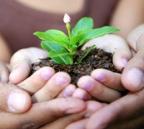 Цель:
Овладение детьми старшего дошкольного возраста понятиями «причина-  следствие» , умение анализировать, рассуждать, строить логические цепочки явлений, событий нашего мира
Задачи:
1.Создавать условия для умения детей понимать и выявлять простейшие причинно-следственные связи              2.Развивать умение прогнозировать следствия и причины явлений, событий в процессе решения познавательных задач, составления логических цепочек
3.Воспитывать коммуникативные навыки общения в          процессе обогащения и расширения представлений об        окружающем мире
Методика работы1-й этап-Объяснение и разбор понятий «причина» и «следствие» 2-й этап Работа над понятием «следствие»3-й этап Работа над понятием «причина»
1 этап: Причина и следствие
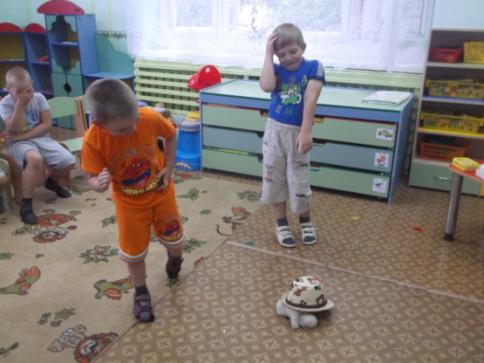 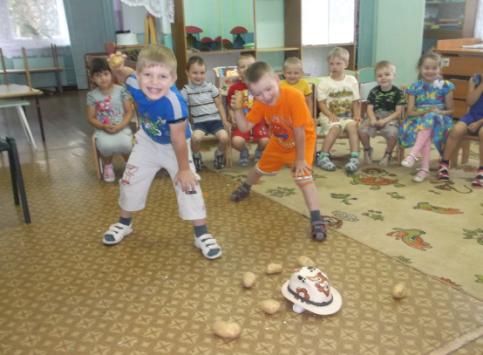 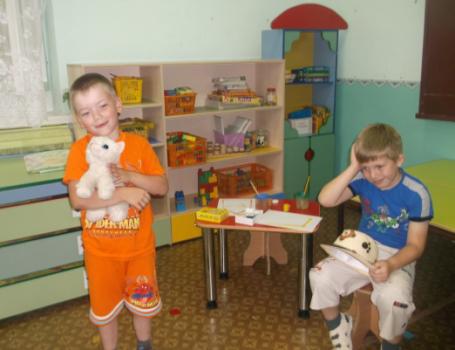 2 этап:  Следствие
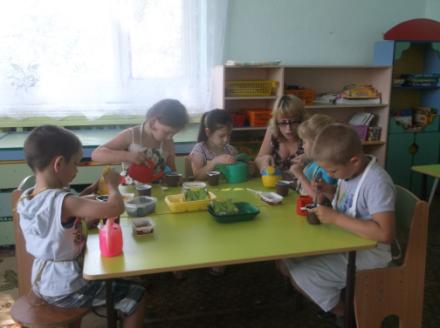 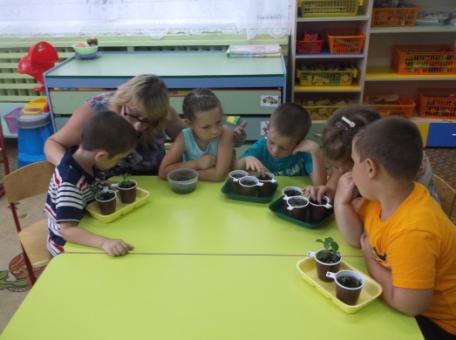 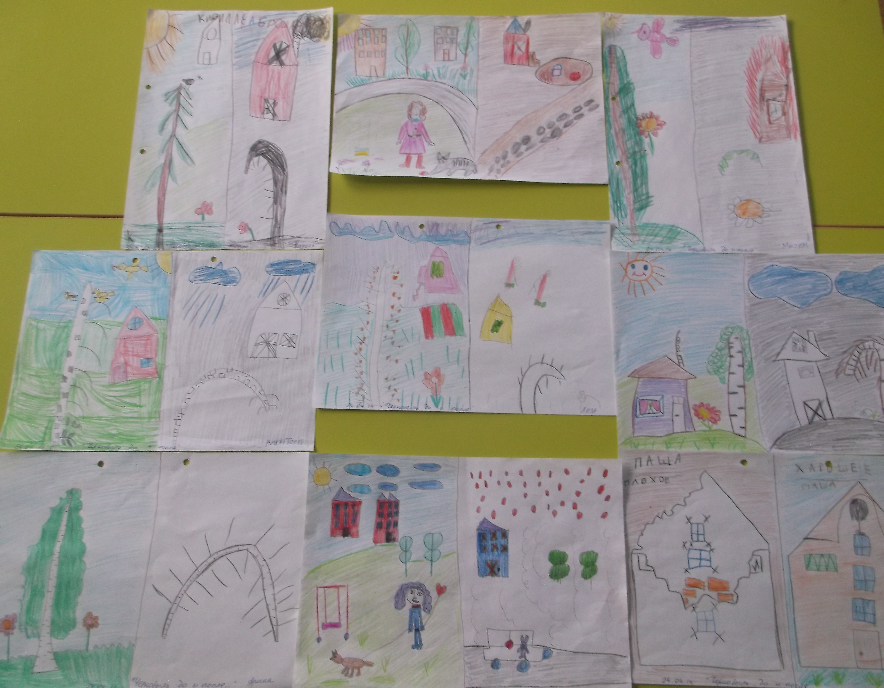 3 этап: Причина
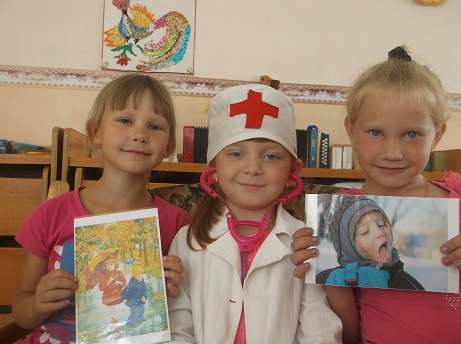 Результат работы
Дети самостоятельно или с небольшой помощью взрослого  могут:

1.Устанавливать простейшие причинно-следственные связи
2.Анализировать,сравнивать,делать выводы , выделять причину каких -либо явлений и объяснять ее
3.Прогнозировать возможные причины и следствия разнообразных событий в процессе решения познавательных задач, составления  логических цепочек
Спасибо             за внимание !
Приглашаем к сотрудничеству
  652845  Кемеровская область, г.Мыски,  ул.Ленина 16
Тел.3-44-81